Skenery
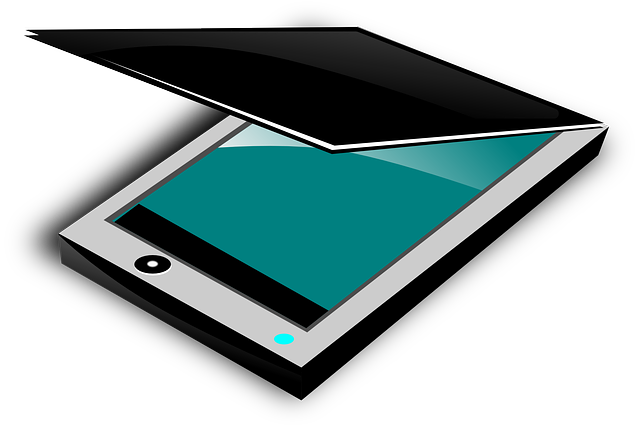 Peter Munka
Skener
Je zariadenie ,ktoré slúži na snímanie predlohy do PC ,prevádza originálnu podobu na digitálnu
Pracuje na princípe digitalizácie odtieňov farby na predlohe prechádzajúcej pod snímačom
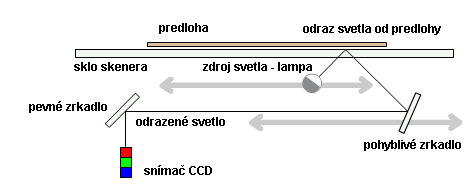 Druhy skenerov
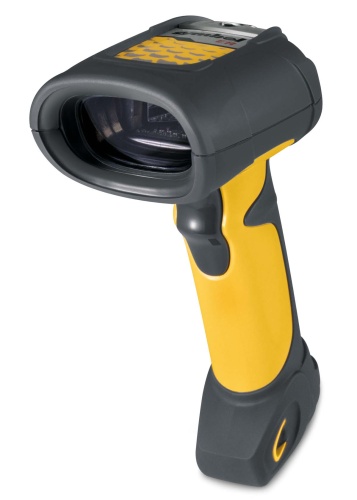 Ručné 
	snímacím prvkom sa ručne 
	pohybuje po snímanej ploche
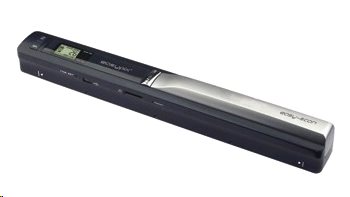 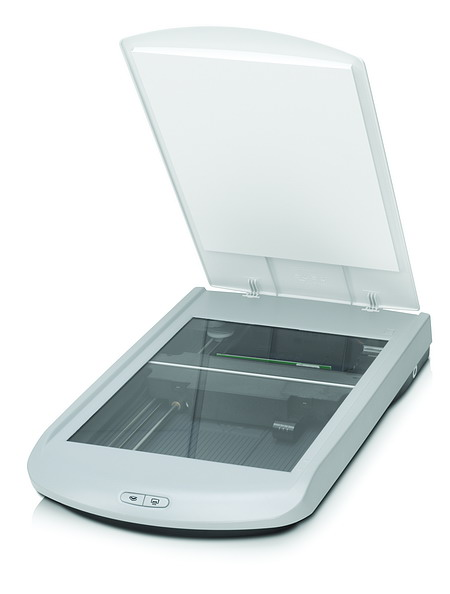 Plošné
	predloha sa kladie na plochu,
	obvykle na sklenenú platňu
Bubnové
	predloha sa sníma do
	skleneného valca
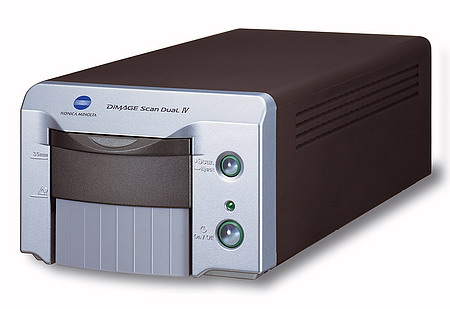 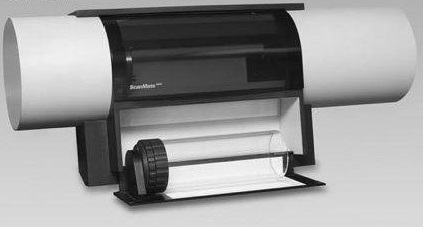 Fotografický
	predloha sa sníma podobne 
	ako fotoaparátom ,odfotografuje
	sa
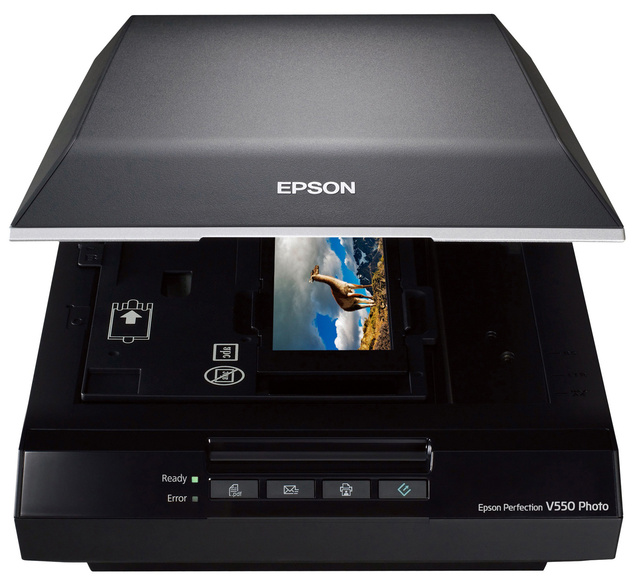 Bezkontaktné (laserové)
	sníma len modulované svetlo
	odrazené od predvoľby
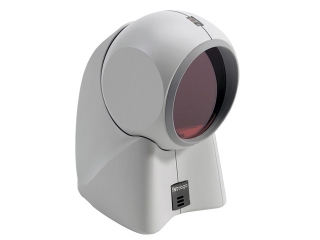 Typy
Viacprúdový
	farby sa snímajú zvlášť a môže dôjsť k nesprávnemu poskladaniu obrazu
Jedno prúdový
	snímajú sa všetky farby naraz
Farebný
	umožňuje snímať v sivých ale aj vo farebných odtieňoch
Čiernobiely
	umožňuje snímať iba v sivých odtieňoch
Parametre skenerov
Farebná hĺbka
	udáva ako presný je prevod farieb pri digitalizácii

Denzita (optická hustota)
	udáva koľko krát je svetlo zoslabené pre prechode 
	pedlohou
	

Rozlíšenie skeneru
	udáva sa v DPI(Dot Per Inch) určuje ako podrobne je skener daný obraz dokáže snímať
Pripojenie skenerov
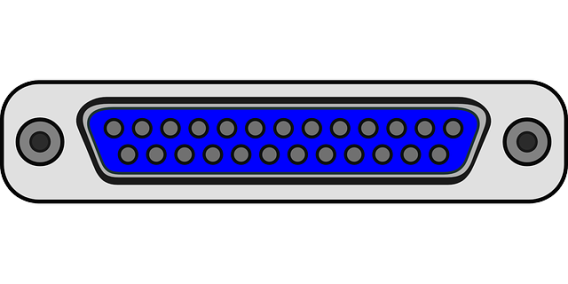 Paralelný port

Sériový port

USB

FireWire

SCSI
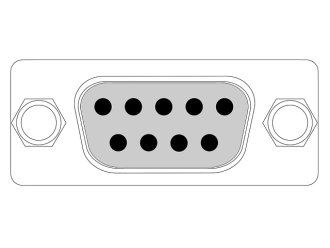 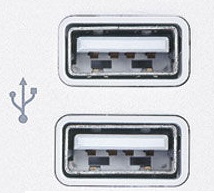 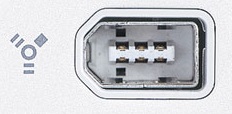 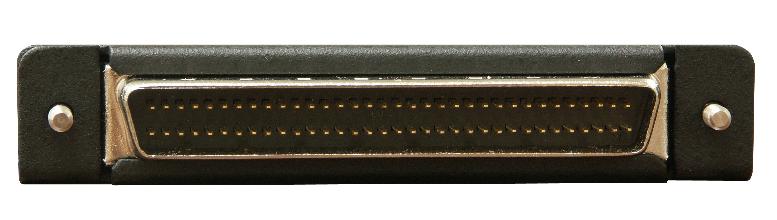 Princíp skenerov
Skenovaná predvoľba sa osvetlí vhodným zdrojom svetla, odrazené svetlo sa zachytí svetlo citlivými prvkami, ktoré ho zmenia na el. signál, tento  signál je následne prevedený na digitálne hodnoty ďalej spracúvane v PC
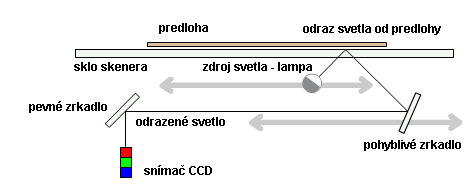 Režimy snímania
Polotóny
	obrázky sa skladajú z čiernych bodov v jemnom rasti (technika novín)

	Čiarová grafika
	zaznamenáva sa iba biela a čierna farba , uplatňuje sa pri snímaní textu alebo čiarovej grafiky
Technológie pri skenovaní
CCD technológia (Charge Coupled Device)Predloha je osvetľovaná pomocou žiarivky so studeným svetlom, ktoré sa odráža od predlohy a cez zrkadlá a filtre základných farieb (červená, zelená, modrá) dopadá na vlastný snímač CCD,filtre je nutné použiť preto, že snímač meria intenzitu dopadajúceho svetla, nie jeho farbu
CIS technológia (Contact Image Senzor) Pre osvetľovanie používa miniatúrne LED diódy, v základných farbách , optická sústava je tu minimálna  skenery postavené na tejto báze môžu byť dosť nízke.